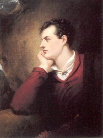 George Gordon Byron
Джордж Гордон Байрон
George’ father, a poor army officer
Отец Джорджа, бедный армейский офицер
Cambridge University
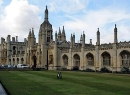 Cambridge
Isabella Milbanke, Byron’s wife
Изабелла Милбэнк, жена Байрона
Augusta Ada, Byron’s daughter
Августа Ада, дочь Байрона
Greece
Греция
Byron in Greece
Байрон в Греции
The Greece town of Missolonghi
The  monument to Byron in Greece
Памятник  Байрону в Греции